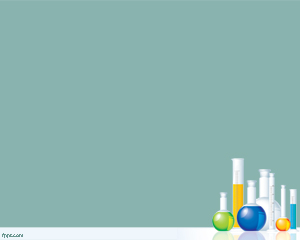 Taller Auxiliar de 
Laboratorio
Ana Lilia Mijangos Cruz
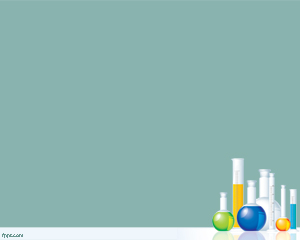 Objetivo
El alumno conocerá y utilizará el equipo, material y cristalería del laboratorio, así como la realización de prácticas para la elección de una futura profesión.
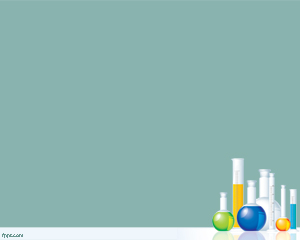 Perfil del alumno
Analítico
Metódico
Paciente
Disciplinado
Responsable
Gusto por la química y biología
Facilidad para trabajar en equipo
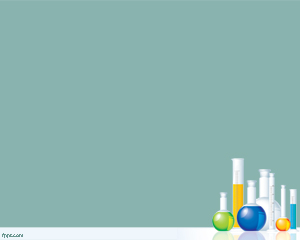 ConocimientosBásicos
Material y cristalería
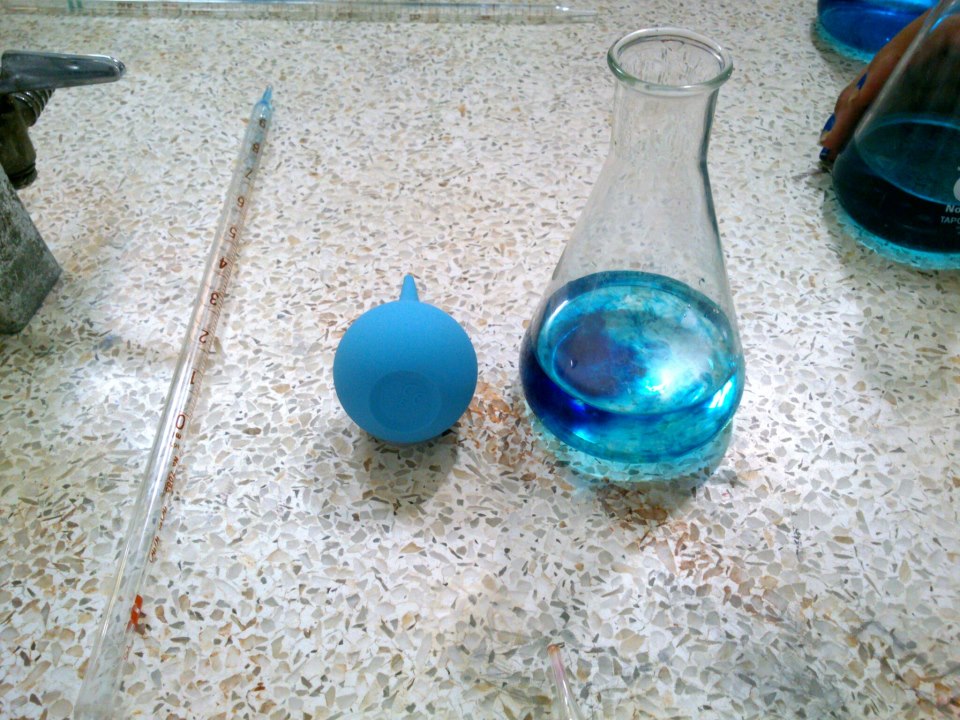 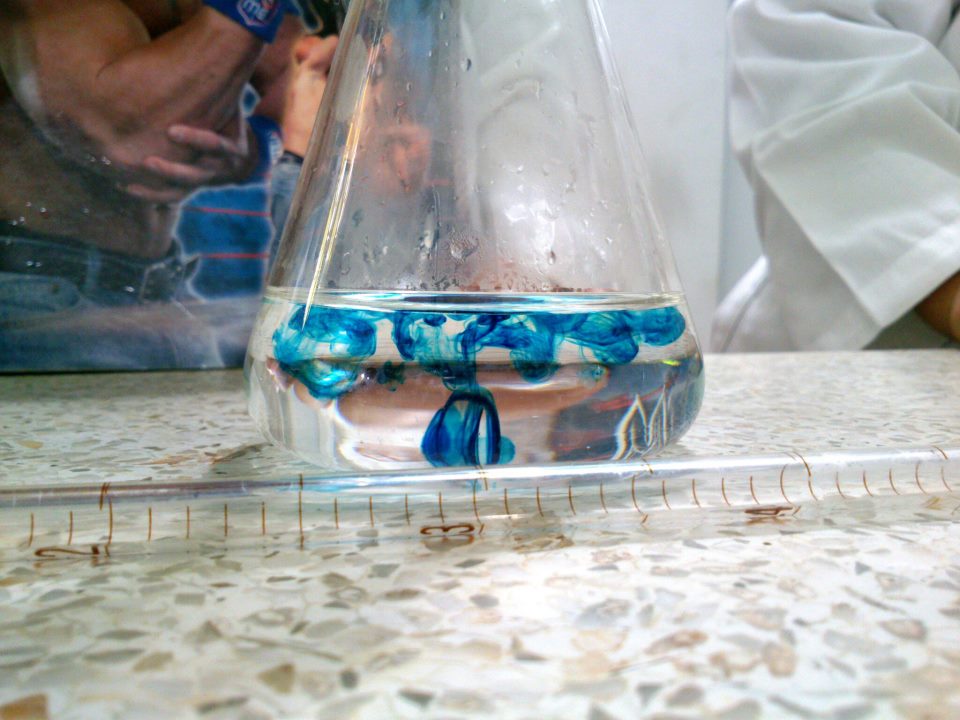 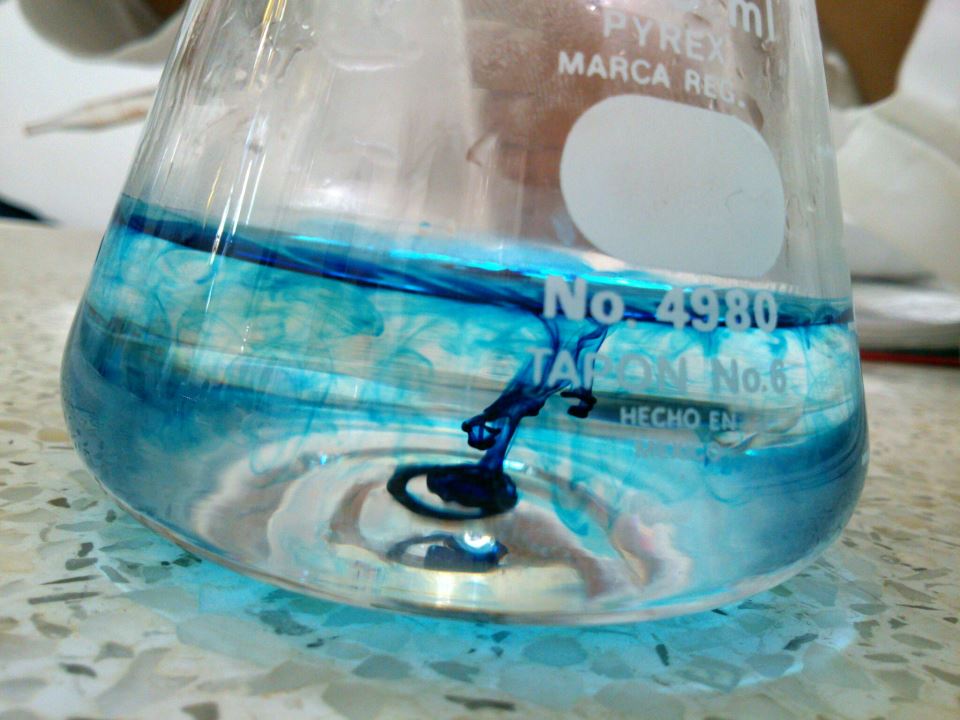 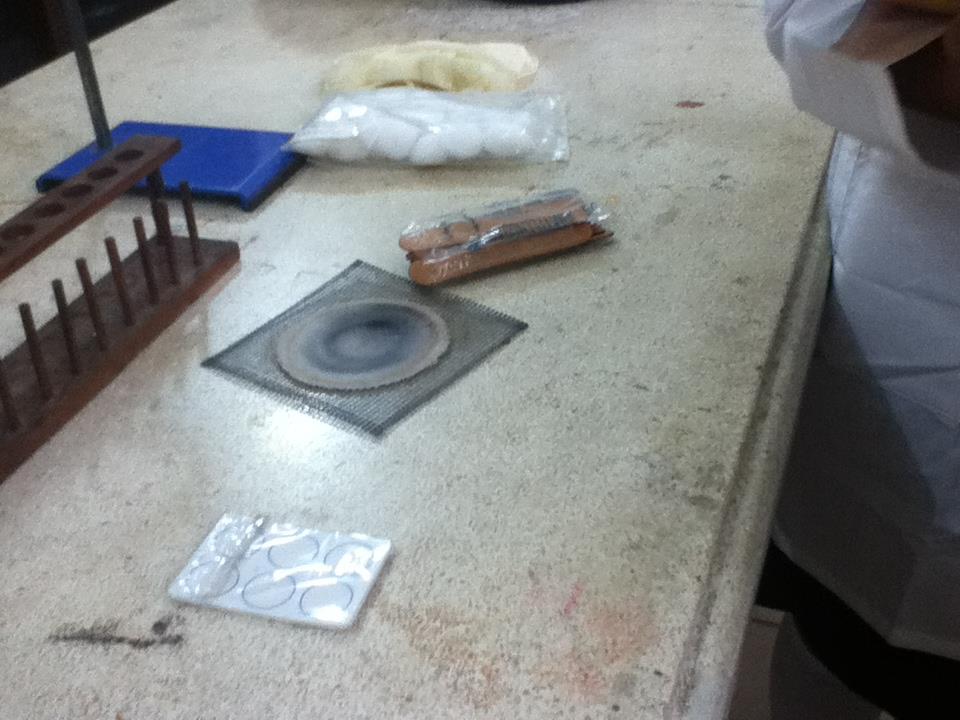 Equipo de laboratorio
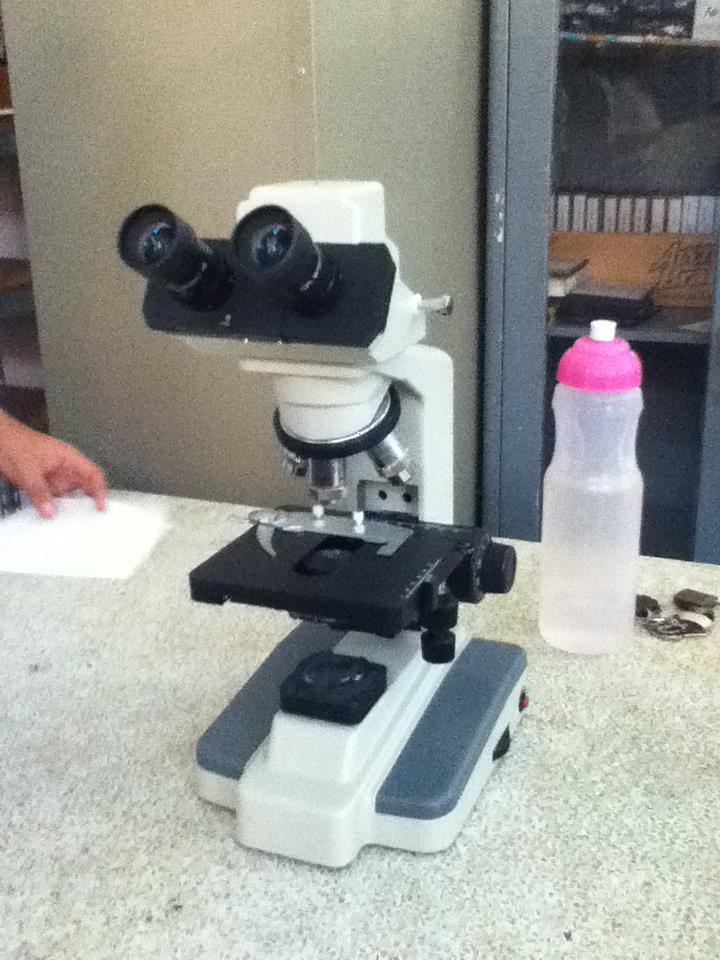 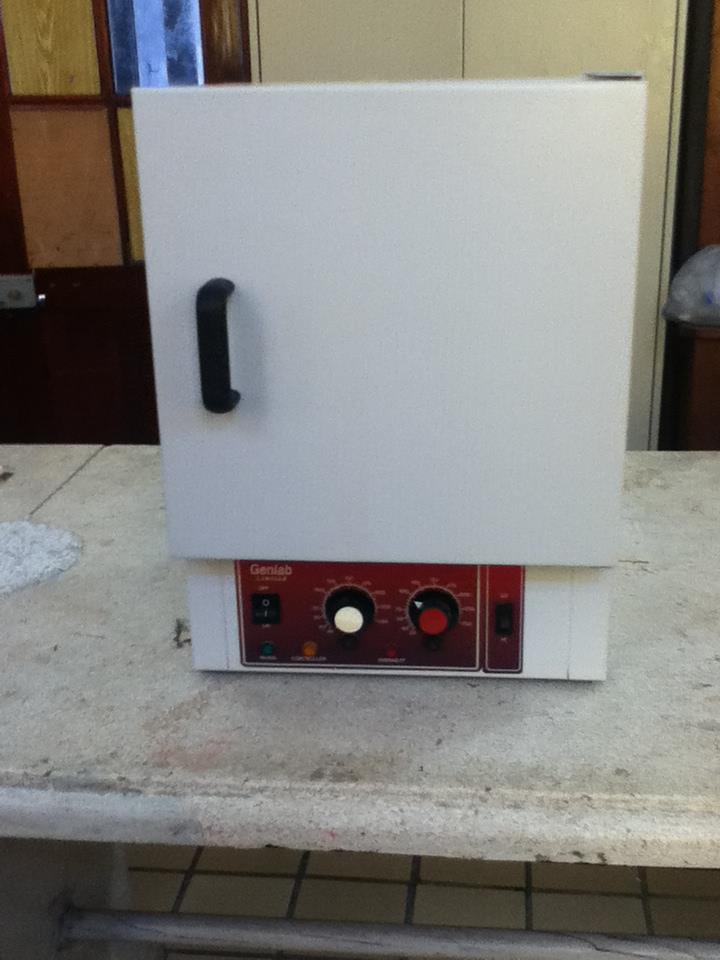 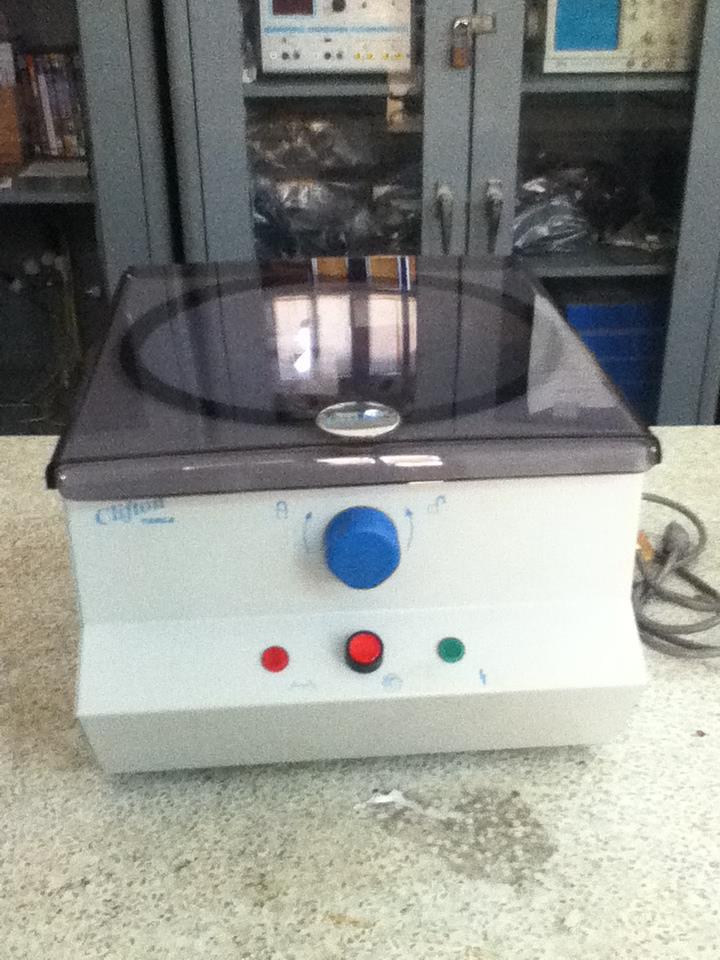 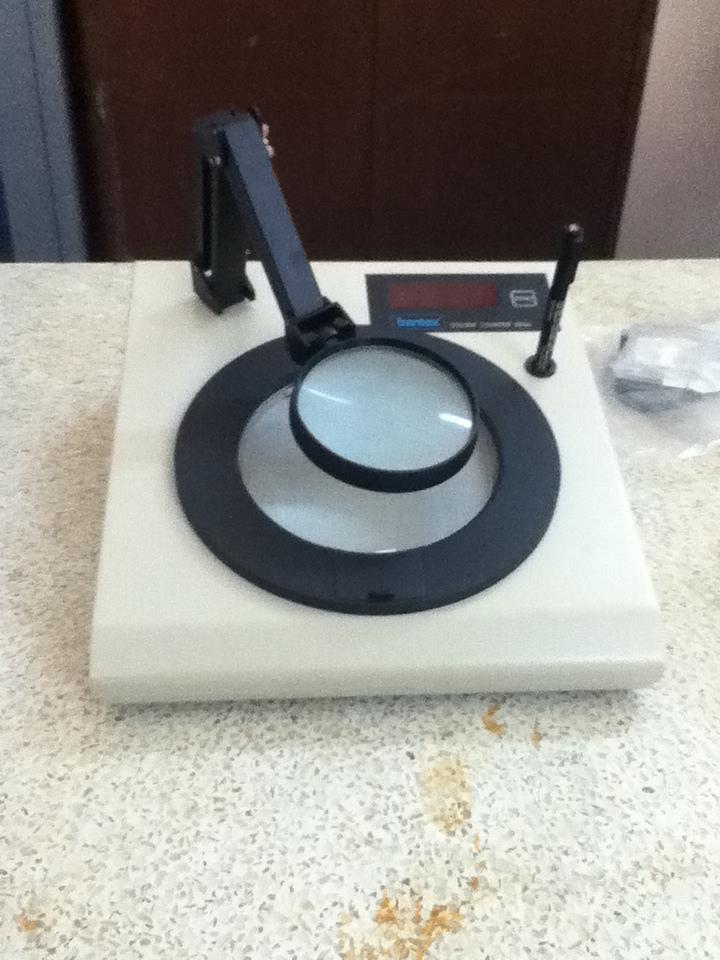 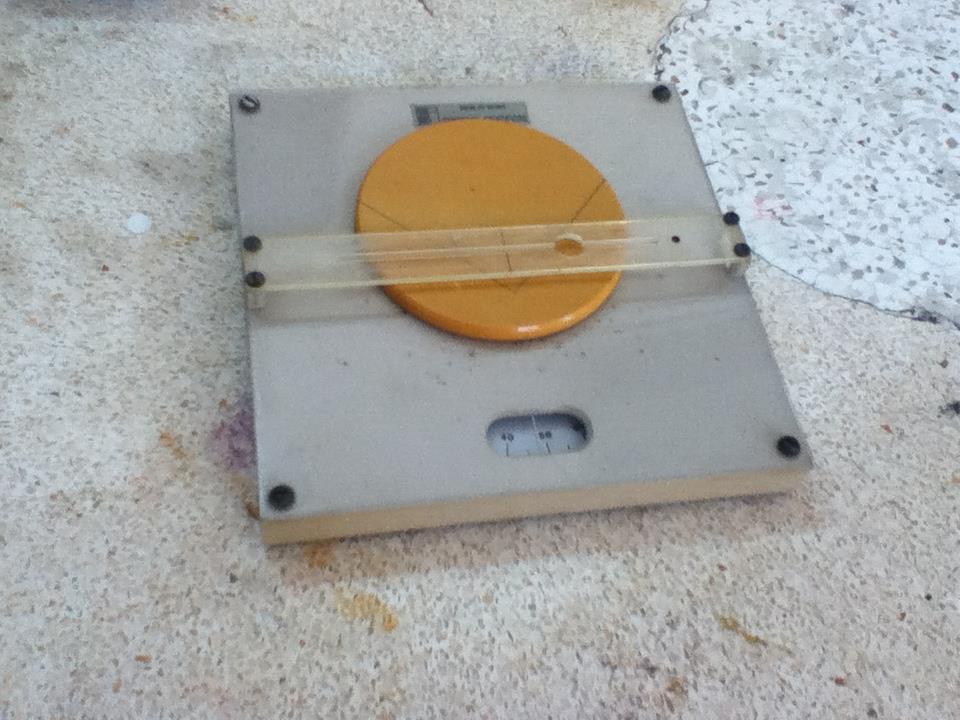 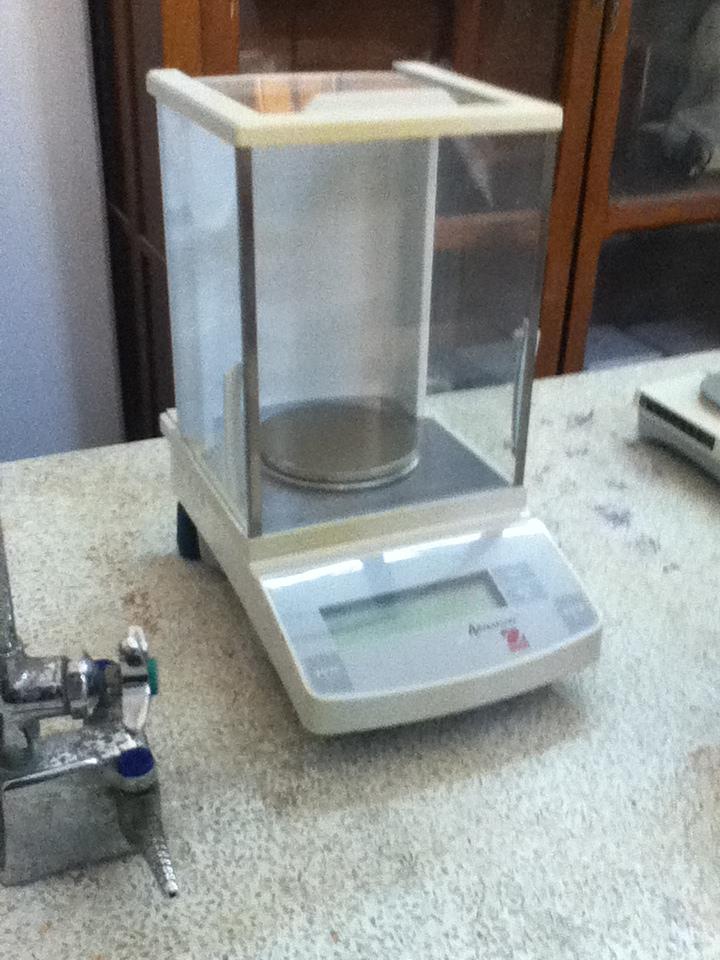 Prácticas de Laboratorio
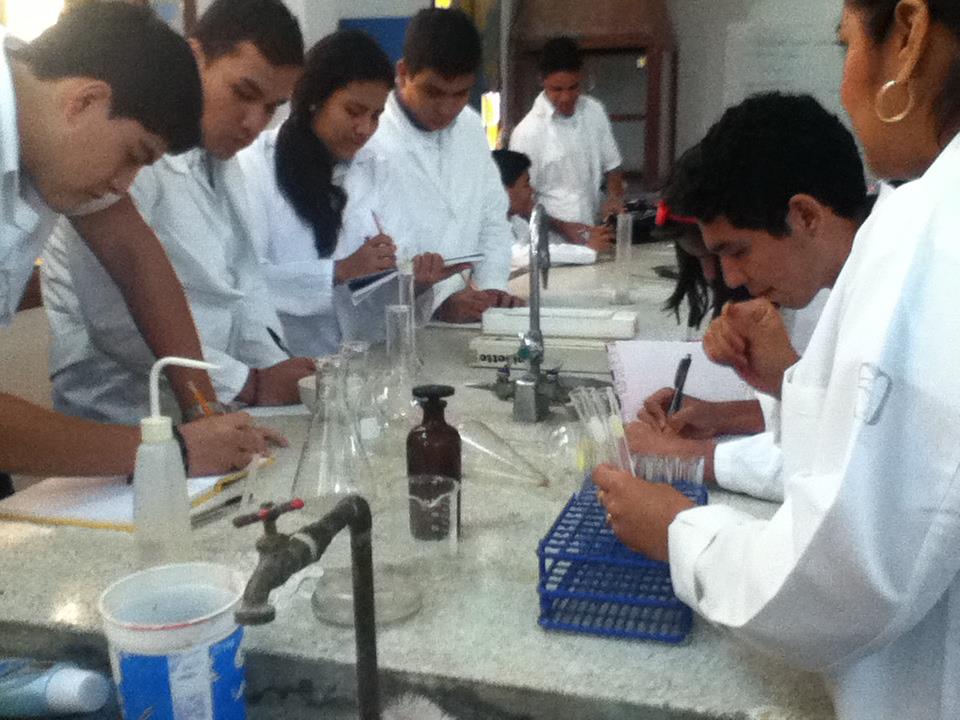 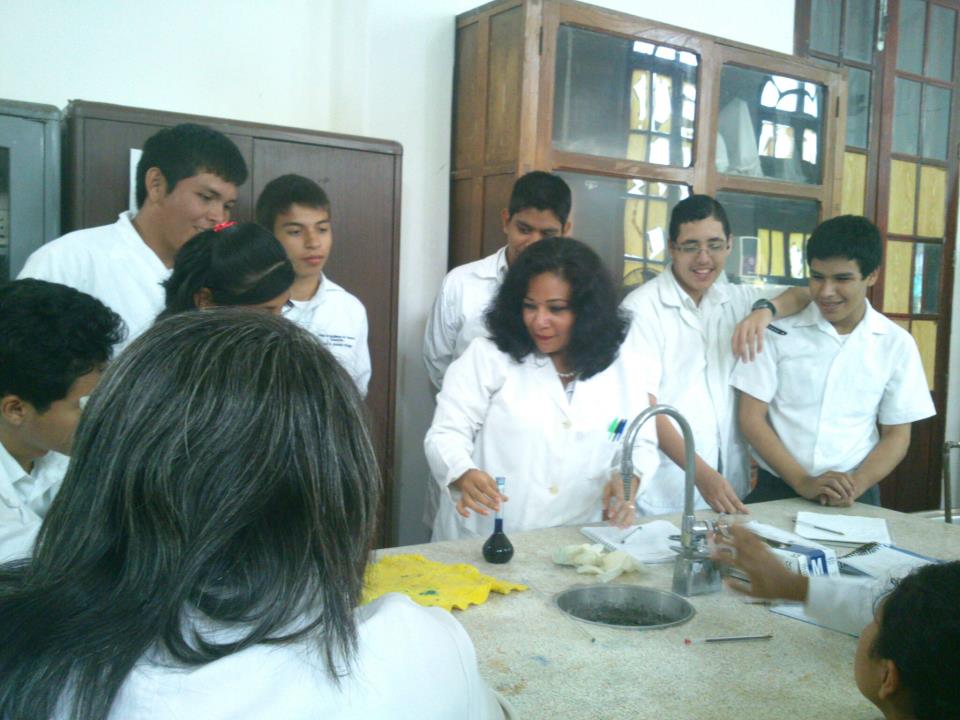 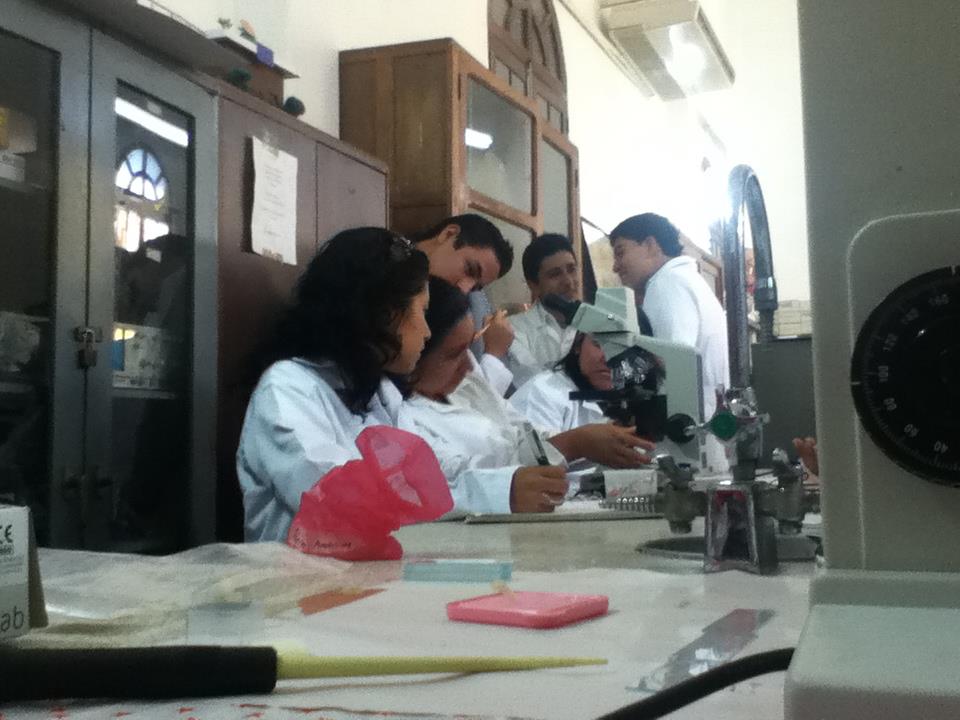 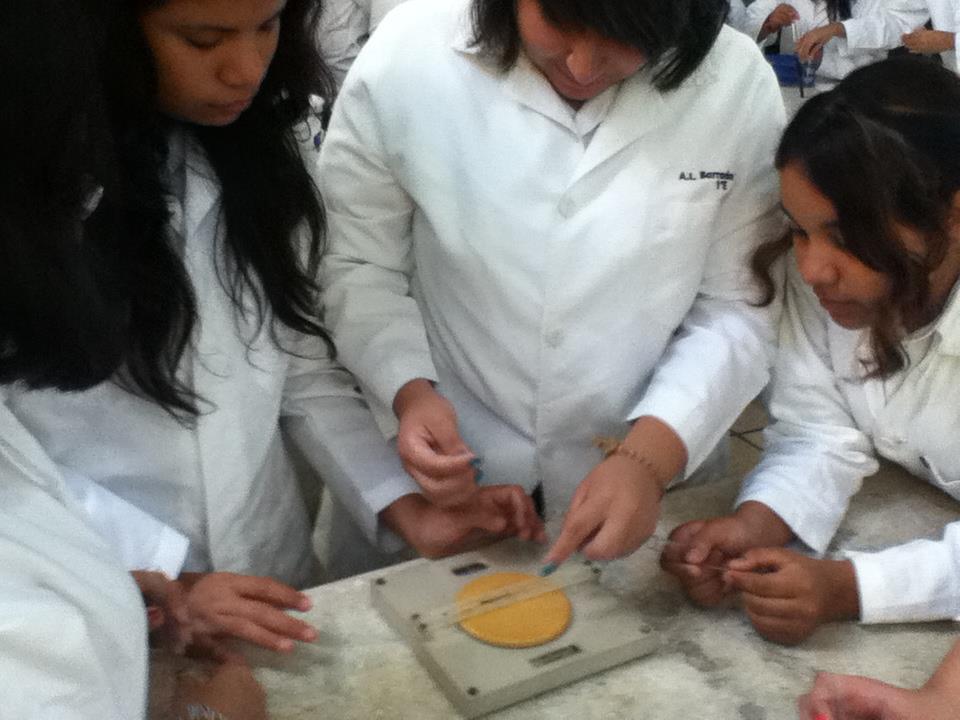 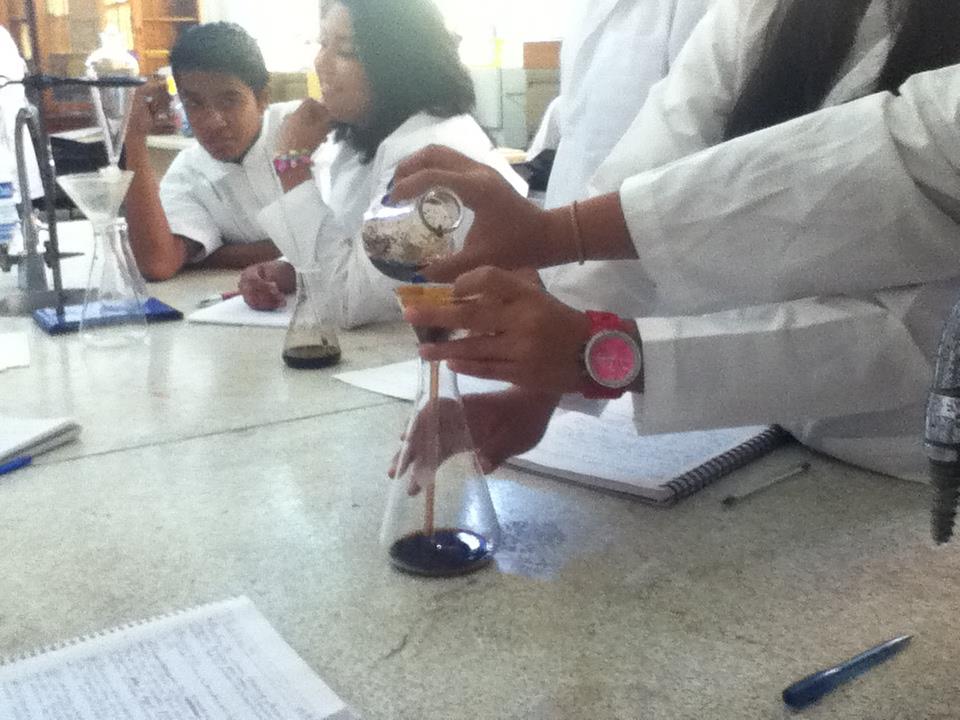 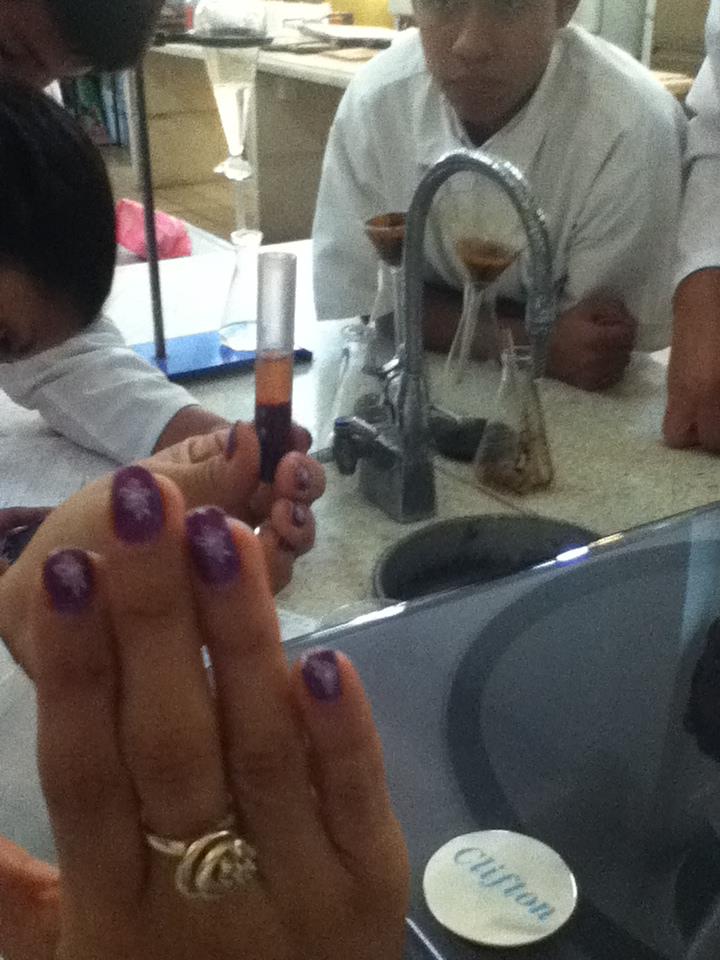 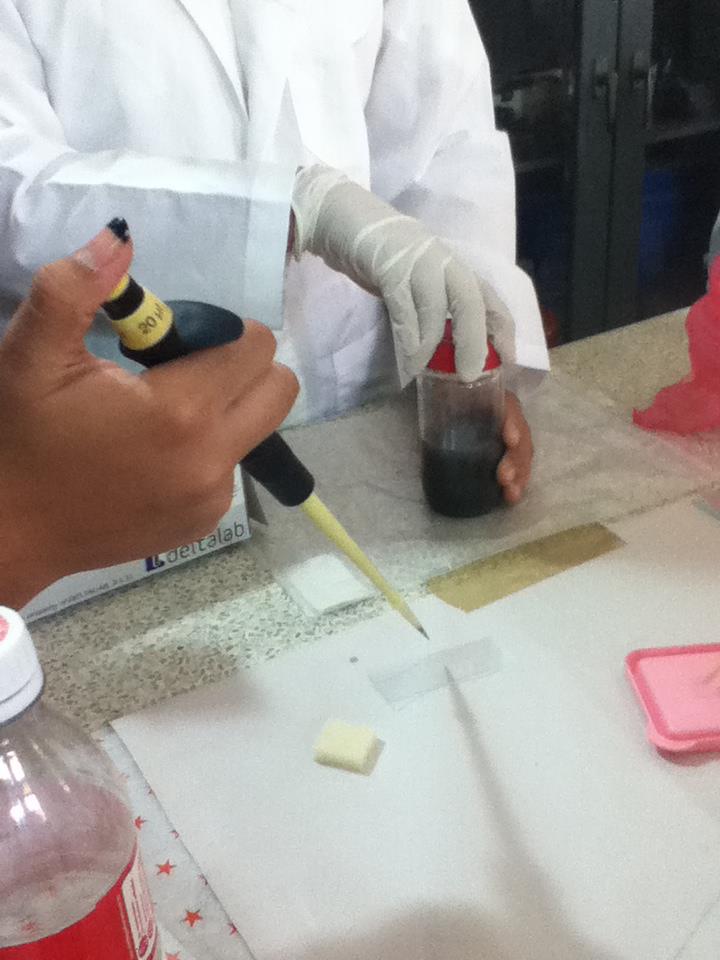 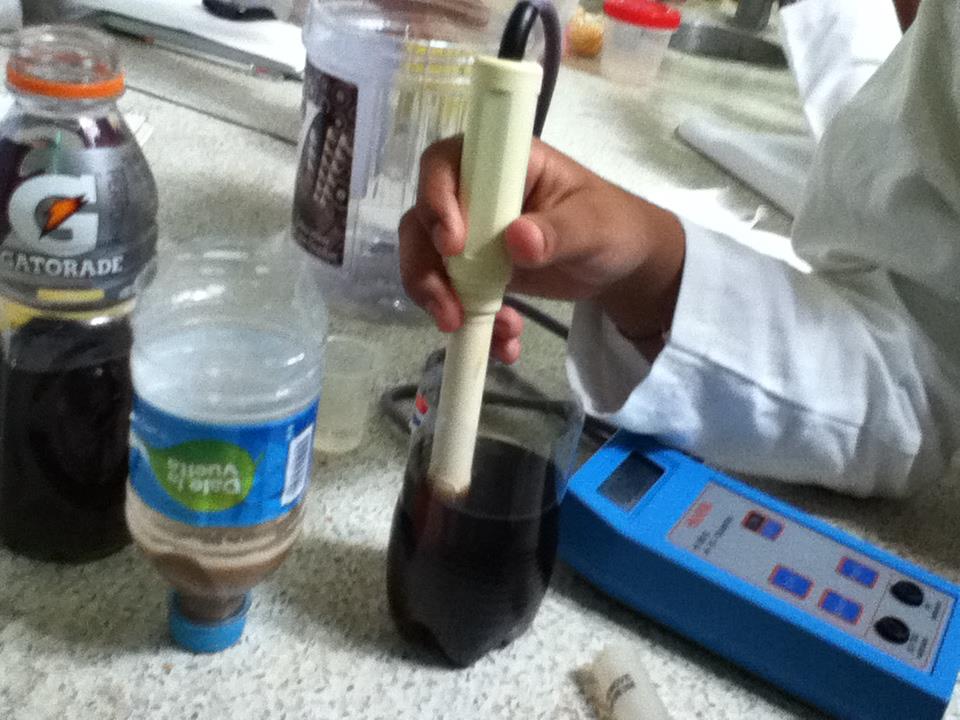 Carreras afines al taller
Ingeniería química.
Ingeniería petroquímica.
Ingeniería en alimentos.
Ingeniería agrónoma.
Ingeniería ambiental.
Químico clínico.
Químico Farmacéutico Biólogo.
Química nuclear.
Criminología.
Ingeniería bioquímica.